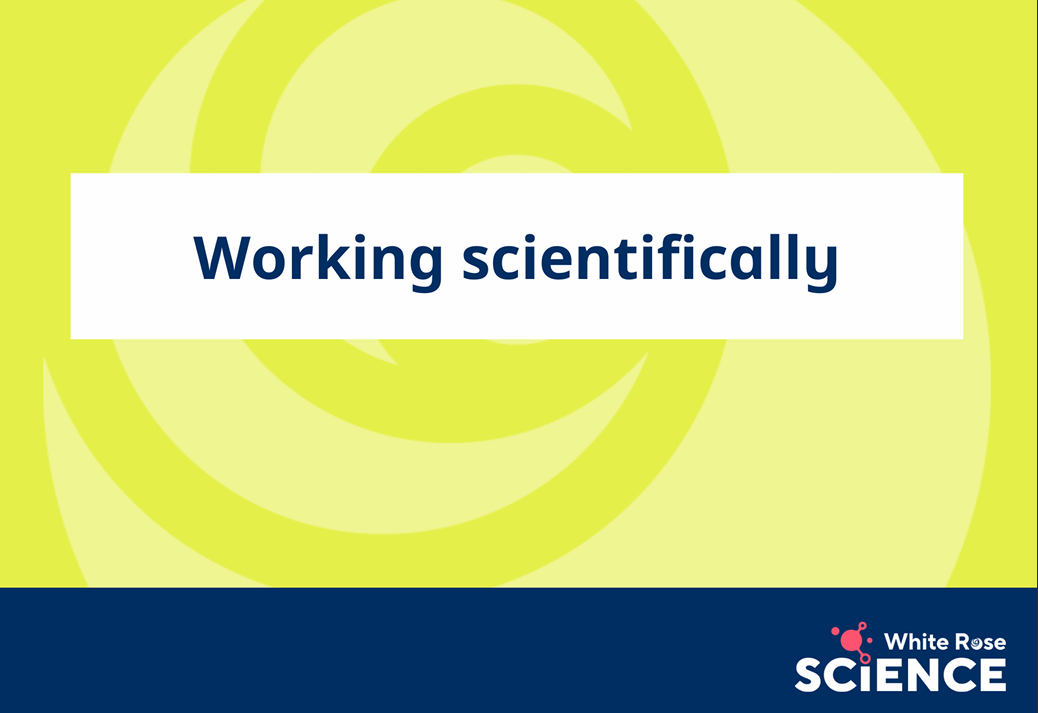 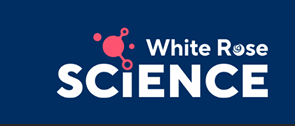 Ireleth St Peter’s Primary School – Working Scientifically Progression Map
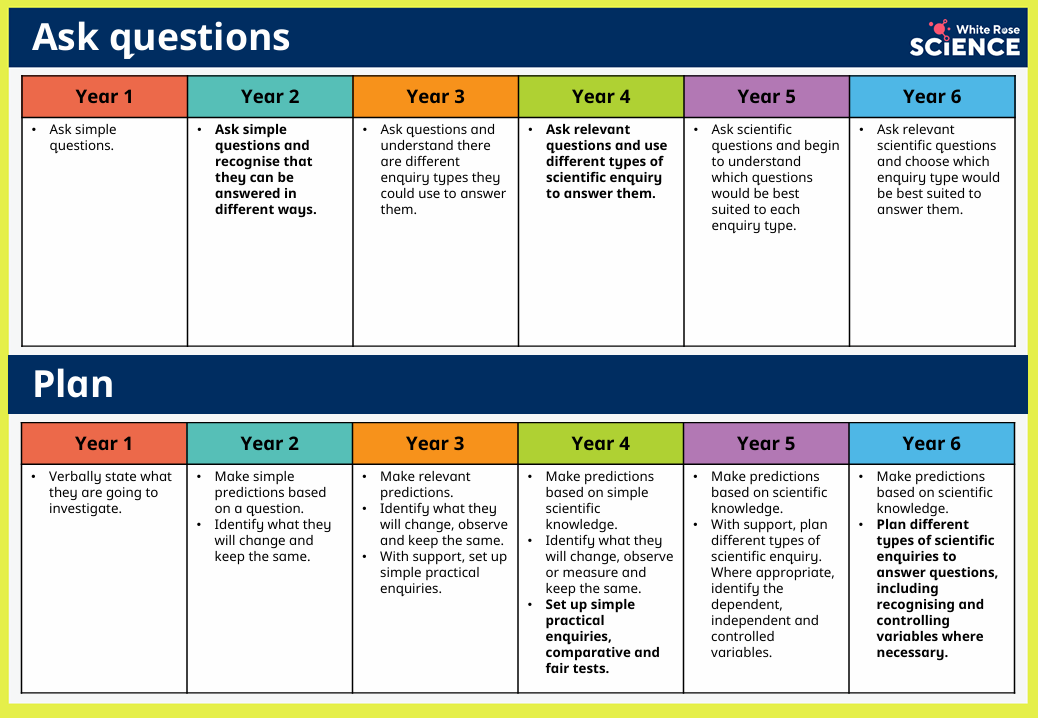 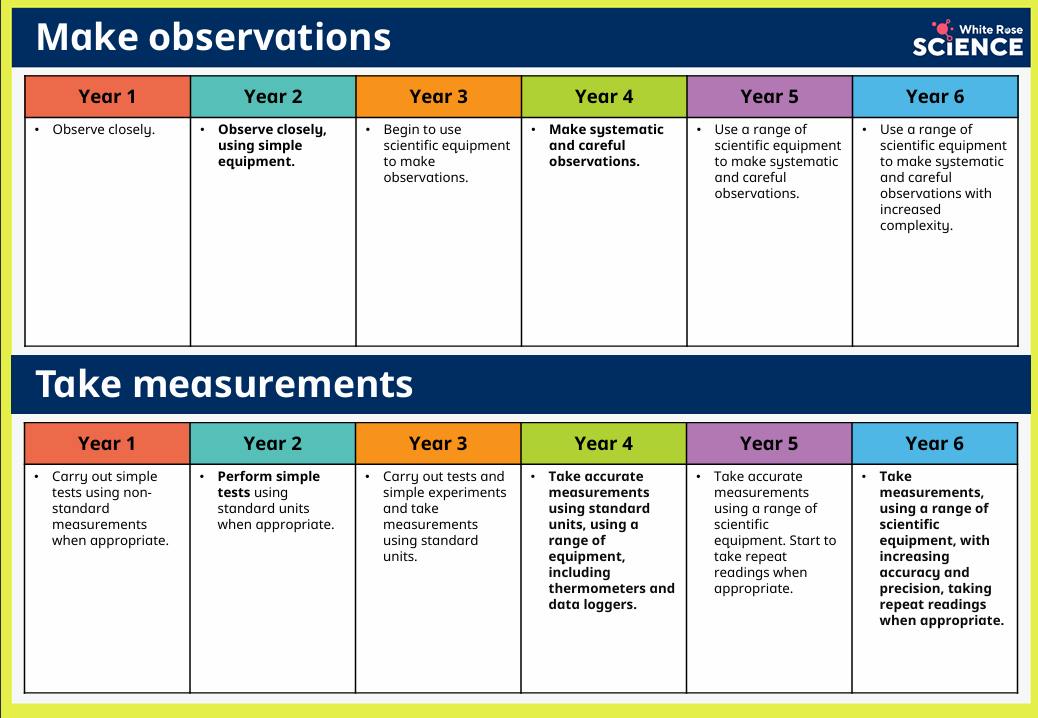 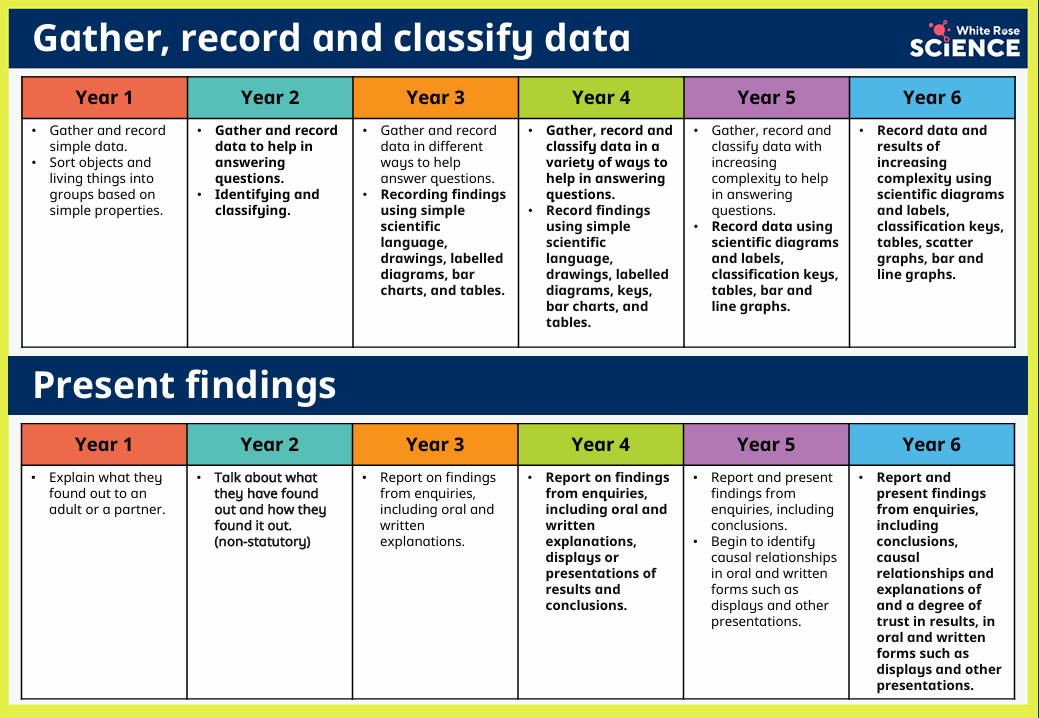 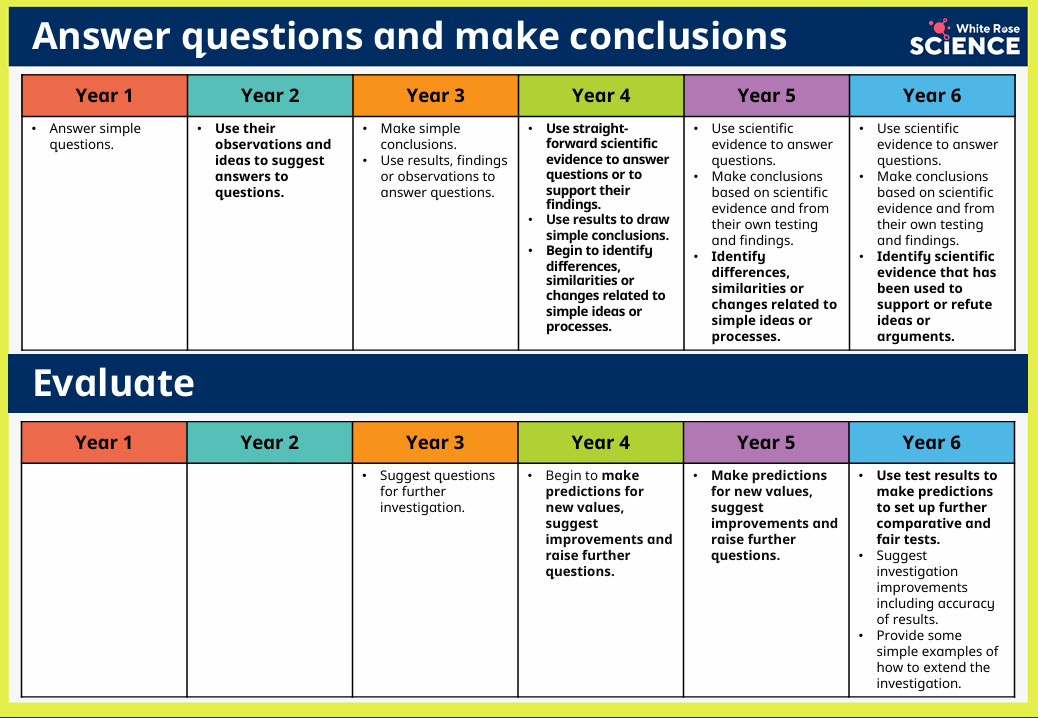